Simplifying Organizational Structures in Modern Business
Understanding the Chaos and Finding Order
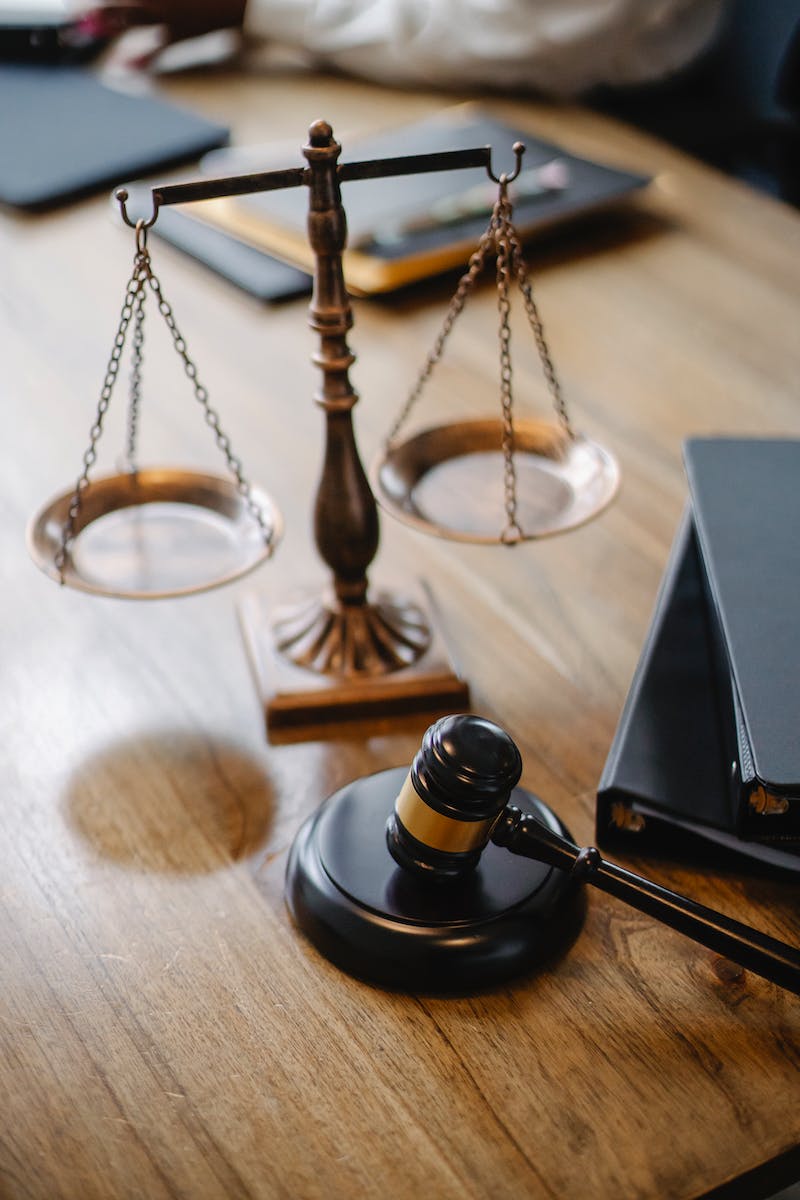 Introduction
• Companies often seek to improve their organizational structure
• Experienced consultants are often hired to assess and advise
• Consultants commonly use scare tactics to sell expensive services
• A common approach involves visualizing the current structure
Photo by Pexels
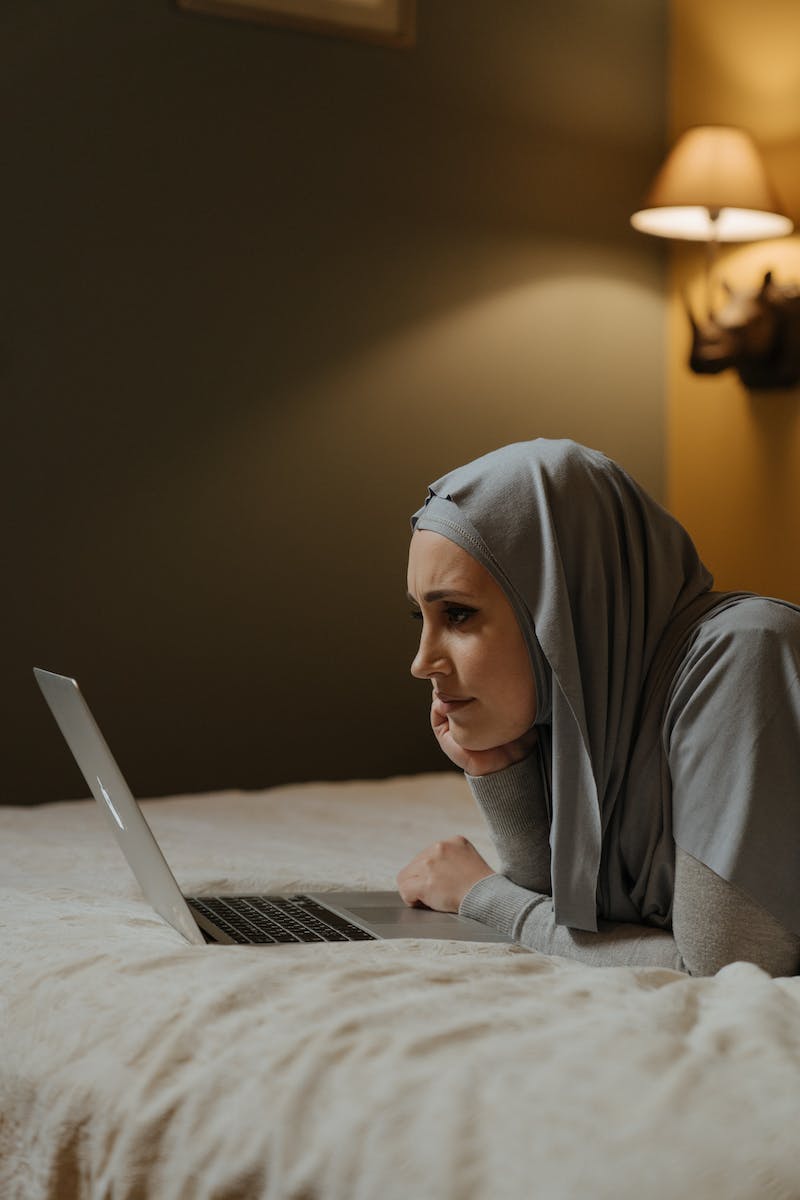 The Spider Web
• Consultants conduct surveys to gather information
• Employees are asked about their immediate supervisors
• Employees provide details on their subordinates
• Consultants create a visual representation with spider web-like complexity
Photo by Pexels
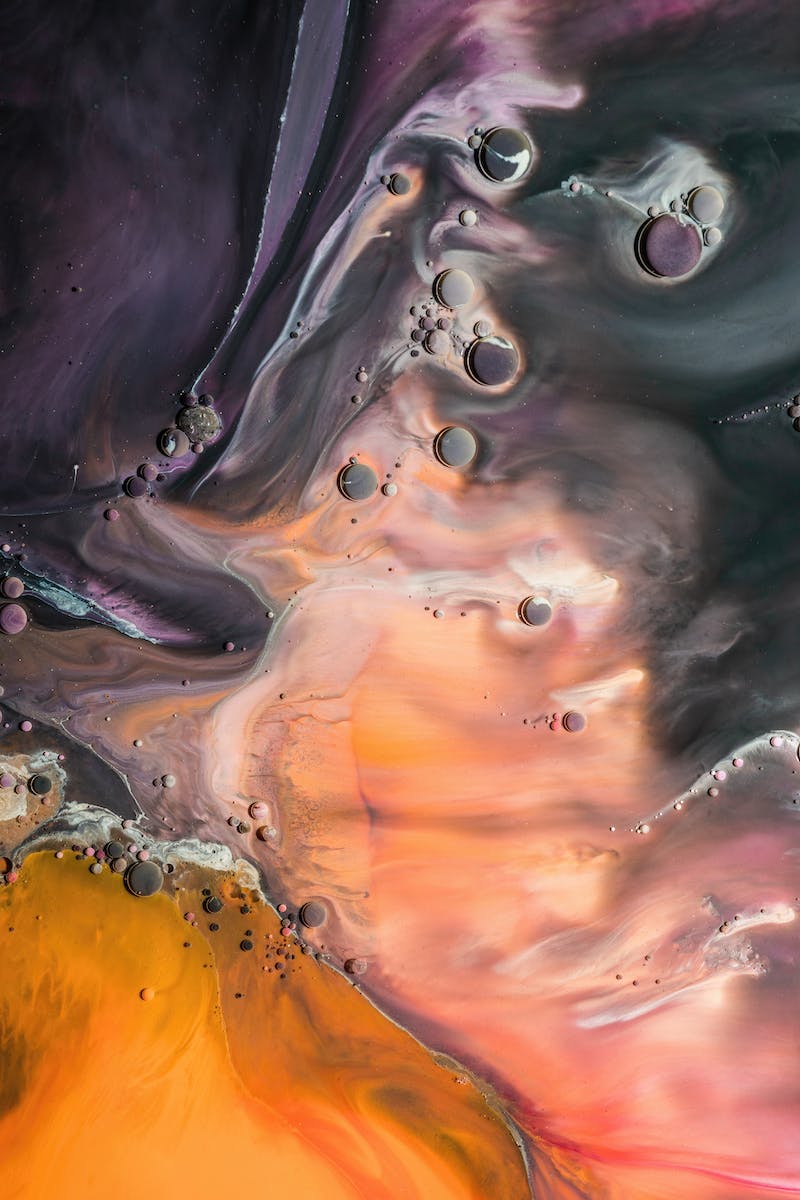 The Revelation
• The visual representation reveals a tangled and chaotic structure
• Many employees don't know their direct superiors
• Some managers cannot name their subordinates
• The organization lacks order and clarity
Photo by Pexels
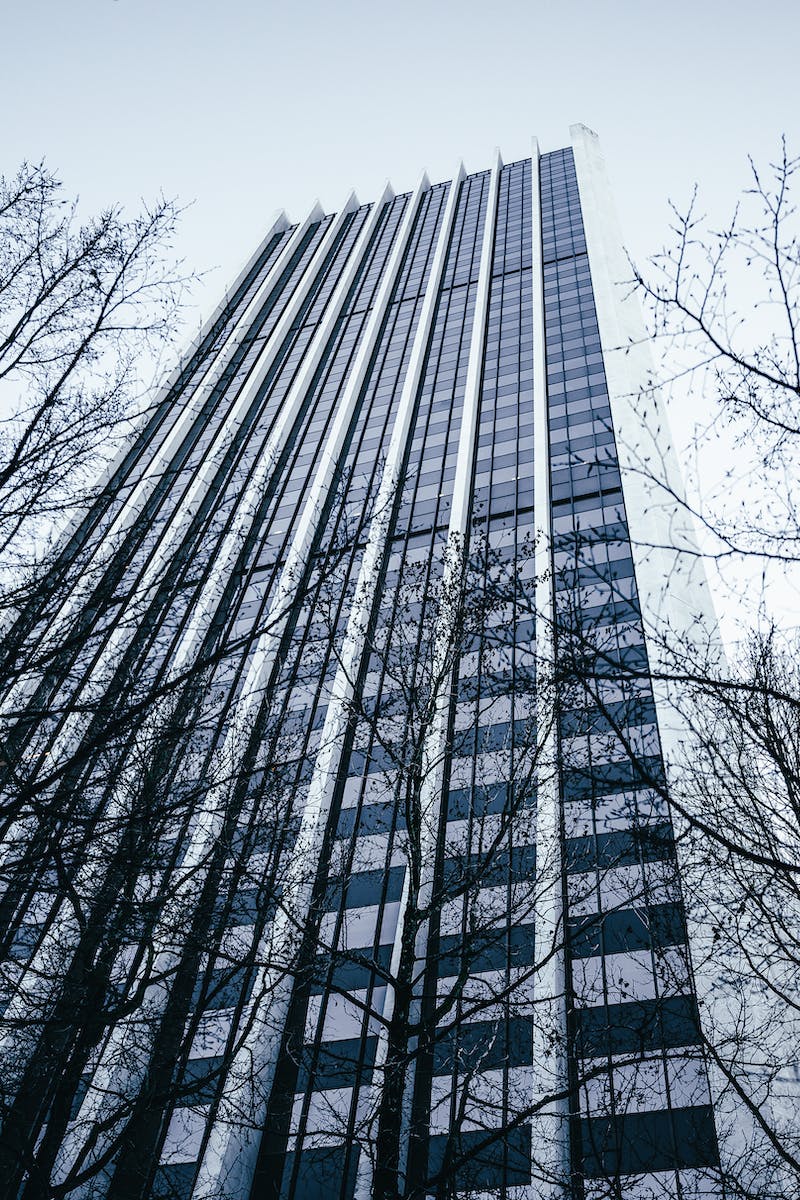 Consultant's Solution
• Experienced consultants offer approaches to crafting the right structure
• Analyzing business processes reveals essential functions
• Creating an intelligent representation of the structure
• Provide a simple approach for creating an initial structure
Photo by Pexels
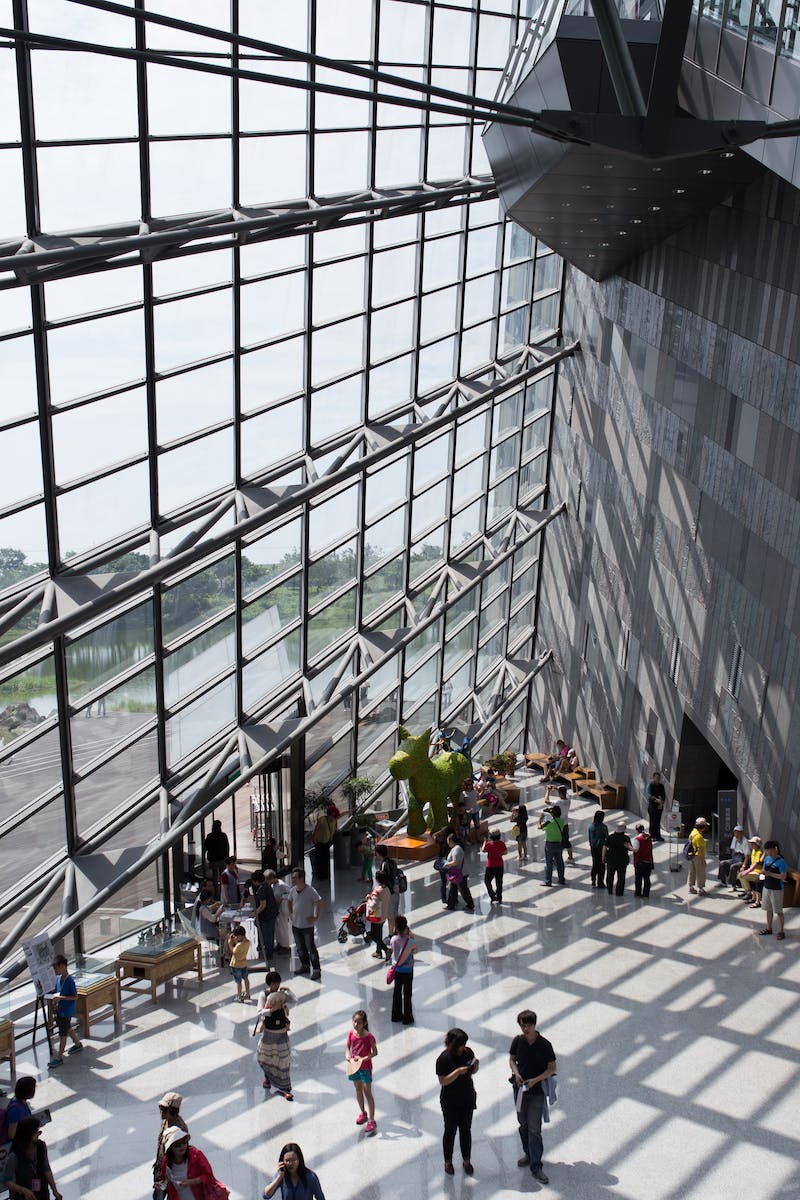 Do It Yourself
• Take a sheet of paper and sketch your organizational structure
• Include middle managers, direct superiors, and subordinates
• Specify responsibilities and areas of authority
• Create a visual representation to establish some order
Photo by Pexels
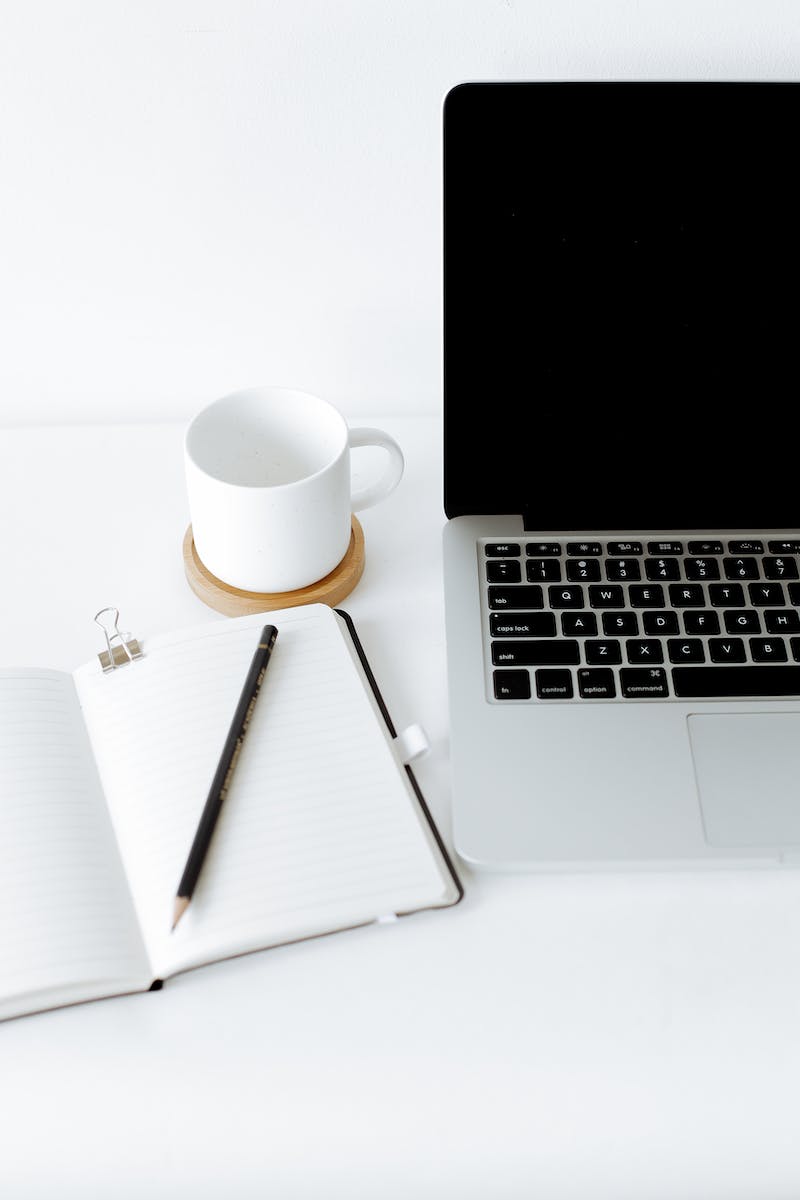 Benefits of Order
• Chaos demotivates employees and hampers productivity
• A clear structure enables focused and efficient work
• Talented individuals are more likely to stay in an organized environment
• Establishing order leads to increased professionalism and job satisfaction
Photo by Pexels
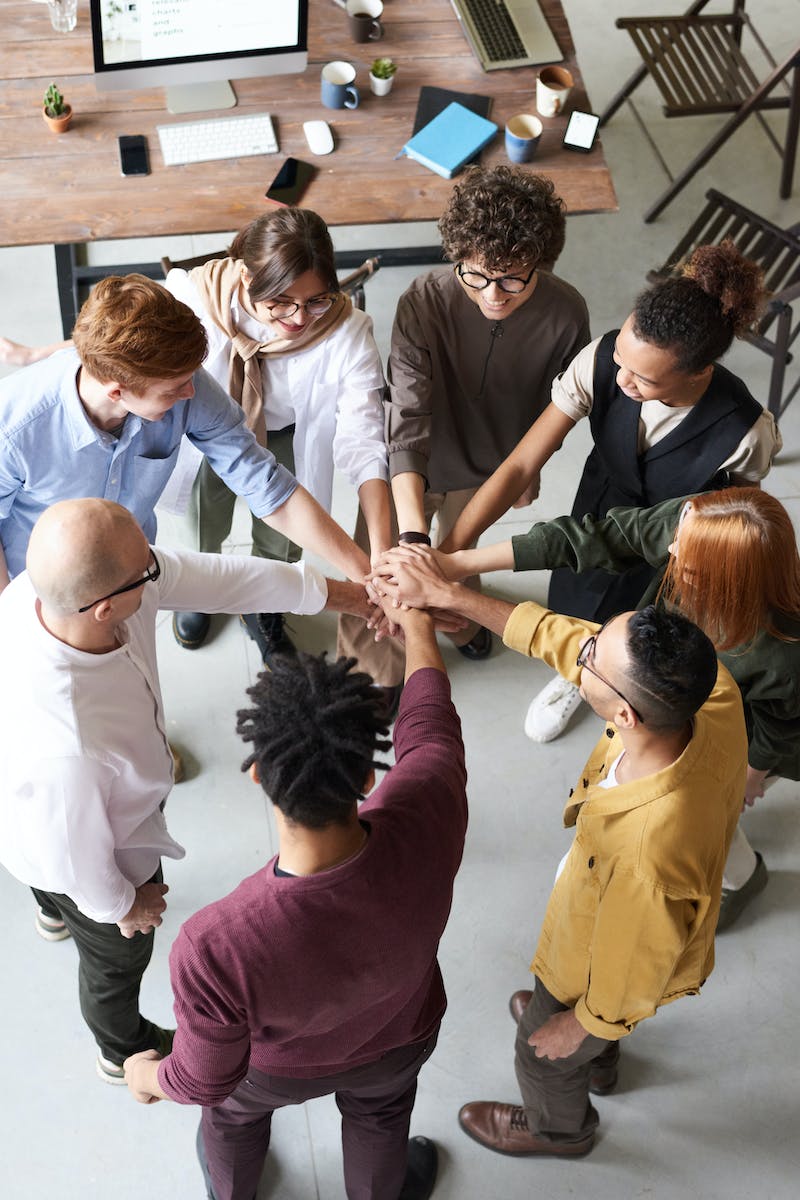 Conclusion
• Working in chaos is demoralizing and leads to inefficiency
• Creating an initial structure brings order and clarity
• Encourage employees to embrace the new structure
• Continuously improve and refine the organizational structure
Photo by Pexels